La adquisición del lenguaje
Integrantes
Jimena Guadalupe Charles Hernández 
Larissa Elizabeth Dávila Patlán
Fátima Araminda García Samaniego
Karla Carolina García Saucedo
Luisa Lucia Hernández Cruz
Karla Cecilia Martínez Espinosa 
Gabriela Guadalupe Rodríguez Díaz
AUTORES
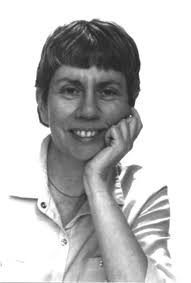 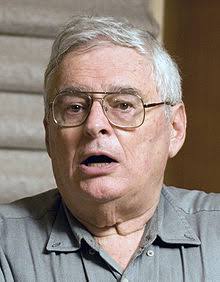 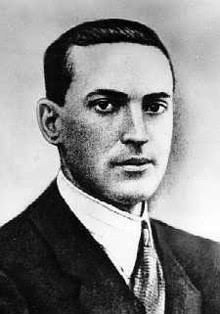 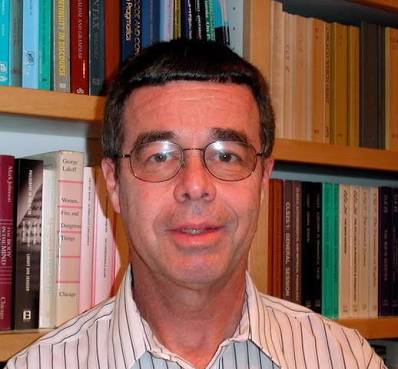 Rosch
Fodor
Langacker
Vigotsky
Chomsky
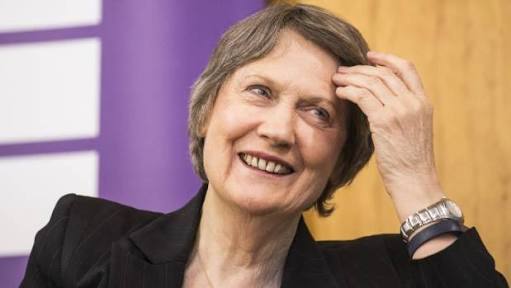 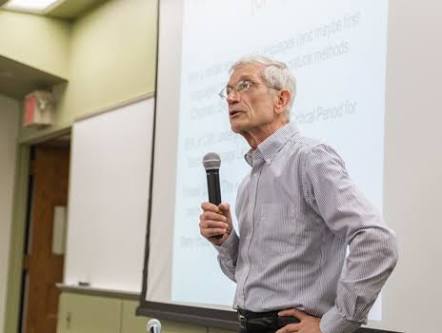 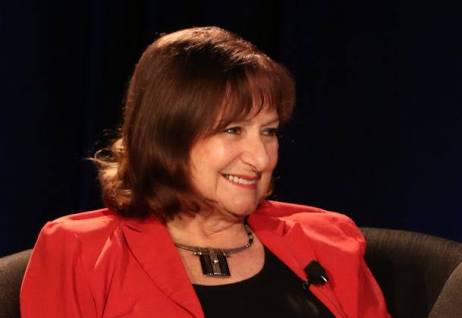 Clark
Karmiloff
Markman